Атмосфера и климатЗемли
АТМОСФЕРА – воздушная оболочка земли, вращающаяся вместе с нею.
Состав воздуха
Азот - 78%
Кислород – 21%
Инертные газы – 1%
Углекислый газ 
Пар и примеси 
Озон
Функции газов атмосферы
Азот - в составе белков, ДНК, РНК
Кислород - дыхание, сгорание, окисление
Углекислый газ - фотосинтез
Озон - защита от ультрафиолетовых лучей
Водяной пар - осадки
Атмосферные газы – выветривание горных пород
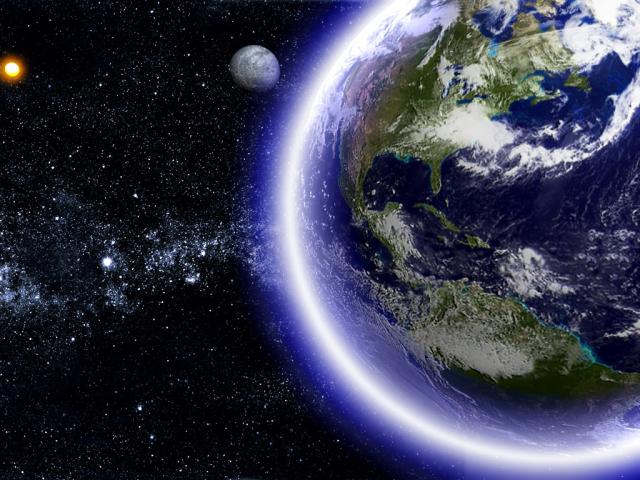 СТРОЕНИЕ АТМОСФЕРЫ
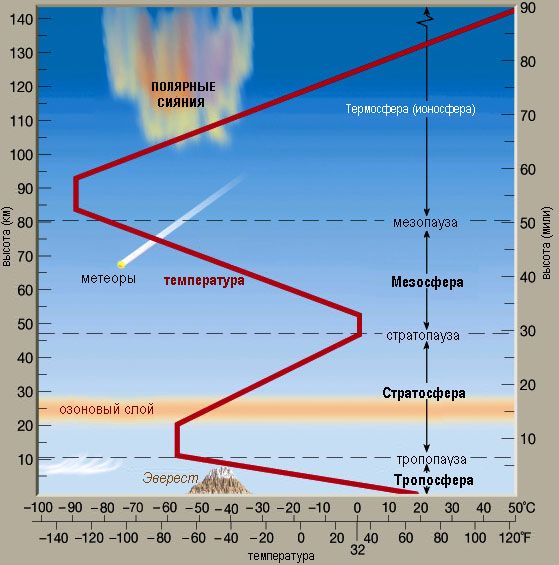 Тетрадь, стр. 11
Стр. 38, рис 9
Особенности слоев…
СОЛНЕЧНАЯ РАДИАЦИЯ - совокупность поступающего от Солнца излучения (ккал или дж/см²)
Альбедо - способность поверхности отражать солнечные лучи. 
Снег отражает 90% солнечной радиации, песок  - 35%, 
трава - 20%, пашня - 4%.
Как изменяется величина суммарной солнечной радиации от экватора к полюсам и почему?
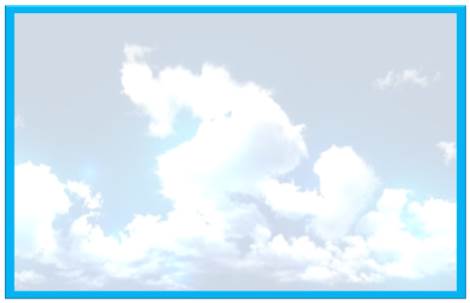 Уменьшается, 
угол падения солнечных лучей
АТМОСФЕРНАЯ ВЛАГА
Влажность воздуха - удельный вес водяного пара в атмосфере.
 Влажность: 
   Абсолютная - количество водяного пара в граммах, содержащегося в 1 м³ воздуха .
   Максимальная - наибольшее количество водяного пара, которое может содержатся в 1 м³ воздуха при данной температуре.
   Относительная - отношение  абсолютной влажности к возможной максимальной, выраженной в %. 
   Относительная влажность воздуха 40% (воздух при данной температуре содержит 40% водяного пара и до полного насыщения не хватает 60%).
Точка росы - температура,  при которой происходит конденсация водяного пара - образуются облака. 
Конденсация - переход воды из газообразного состояния в жидкое при охлаждении.

Самая высокая влажность на Земле?  
Самая низкая - ?
Почему?
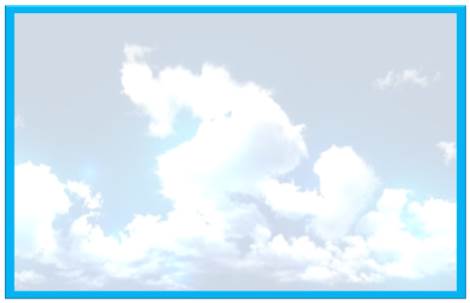 У экватора – 85%
В пустынях – менее 50%
ЗОНЫ УВЛАЖНЕНИЯ
Коэффициент увлажнения – максимально возможное испарение, зависящее от температуры воздуха.
Кувл = О/И (осадки/испаряемость).
Определите районы мира, где увлажнение будет очень низким?
Почему в верховьях рек на Алтае коэффициент увлажнения больше единицы?
 Объясните, почему коэффициент увлажнения  в городах Актау и Алматы, лежащих на одной широте отличается?
АТМОСФЕРНОЕ ДАВЛЕНИЕ  - давление  атмосферы на поверхность Земли посредством силы тяжести.(1013 гПа = 760 мм рт. ст., барометр – анероид).С высотой давление уменьшается: 10,5 м – 1 мм рт. ст.
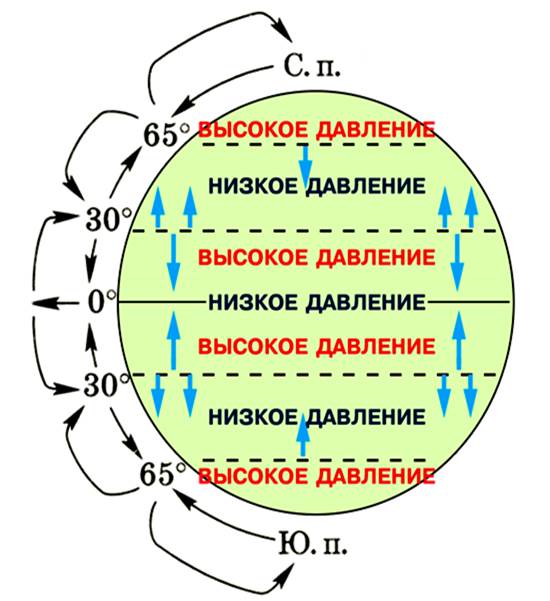 Распределение атмосферного давления:
Географическая широта
Соотношение суши и океана
Местные физико-географические условия
ТЕПЛОВЫЕ ПОЯСА
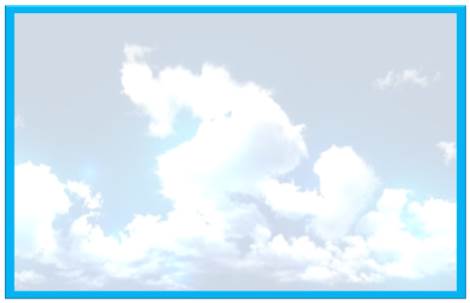 ВОЗДУШНЫЕ МАССЫ –большой объем воздуха тропосферы, обладающий однородными свойствами: температура, влажность, прозрачность, запыленность
ВЕТЕР – движение ВМ в горизонтальном направлении (ВД      НД, скорость и направление)Ветры: постоянные, переменные, местные
ПОСТОЯННЫЕ ВЕТРЫ
Тетрадь, стр. 12
ПОСТОЯННЫЕ ВЕТРЫ
Северный полюс
СЕВЕРО-ВОСТОЧНЫЕ
Северные умеренные широты
ЗАПАДНЫЕ
Северный тропик
ПАССАТЫ
Экватор
ПАССАТЫ
Южный тропик
ЗАПАДНЫЕ
Южные умеренные широты
ЮГО-ВОСТОЧНЫЕ
Южный полюс
ПЕРЕМЕННЫЕ ВЕТРЫ
Муссоны – воздушные потоки сезонного характера, меняющие направление зимой и летом на противоположное 
(летом дуют с моря на сушу, зимой – с суши на море)
Тропические и внетропические 
(умеренные и субтропические широты)
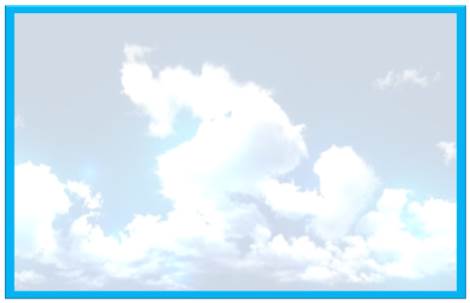 По рисунку определите характер формирования летнего 
и зимнего муссона.   Для каких районов они характерны?
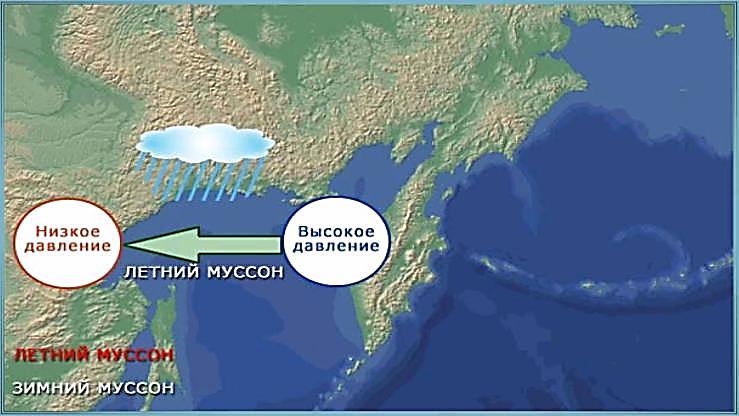 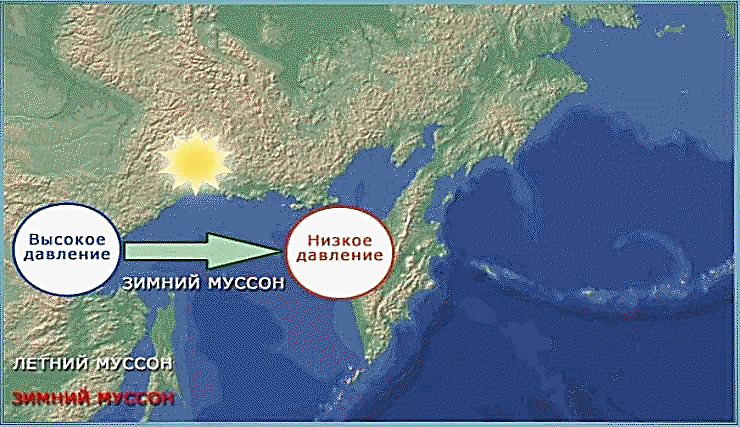 МЕСТНЫЕ ВЕТРЫ
Тетрадь, стр. 14
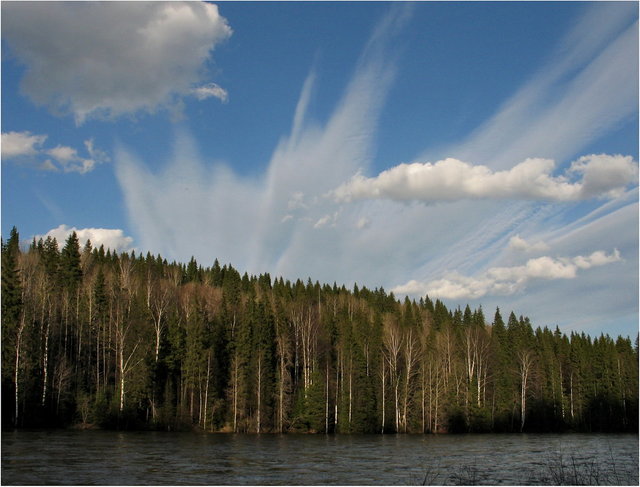 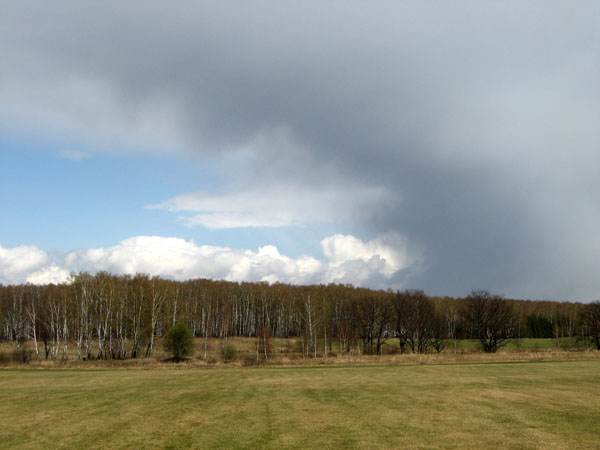 Холодный воздух подтекает под теплый.  Мощные кучевые облака. 
Прохождение фронта сопровождается резким шквалистым ветром, сильными ливнями, после которых устанавливается холодная погода.
Теплый фронт образуется при натекании теплых масс на холодные. 
Образует сплошную полосу облаков шириной сотни метров. Затяжные моросящие дожди, наступает потепление.
Холодный фронт
Теплый фронт
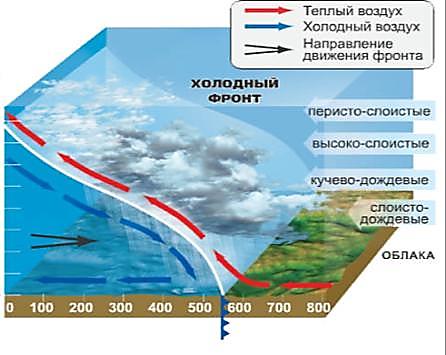 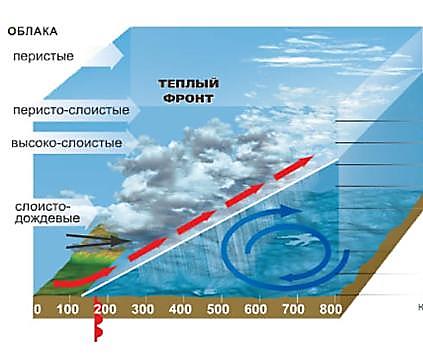 АТМОСФЕРНЫЙ ФРОНТ- поверхность раздела между двумя ВМ с разными температурами и влажностью
ХАРАКТЕРИСТИКА АТМОСФЕРНЫХ ФРОНТОВ
Ширина фронта – 500-900 км, длина 2000-3000 км
Виды: арктический, полярный, тропический
Тетрадь, стр. 13
ЦИКЛОНЫ И АНТИЦИКЛОНЫ
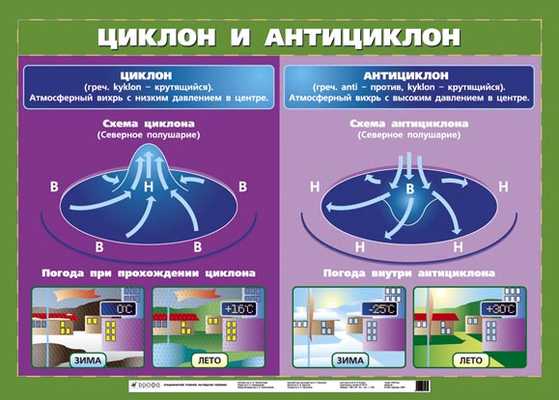 ЦИКЛОНЫ И АНТИЦИКЛОНЫ
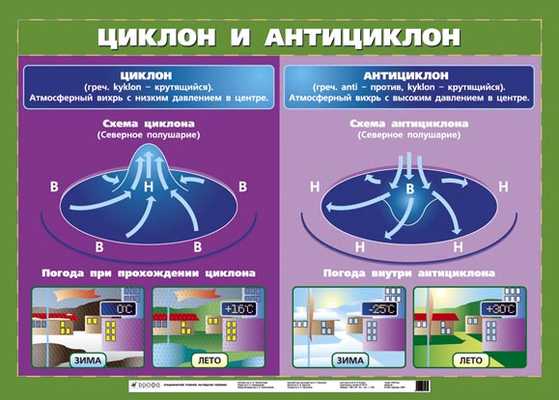 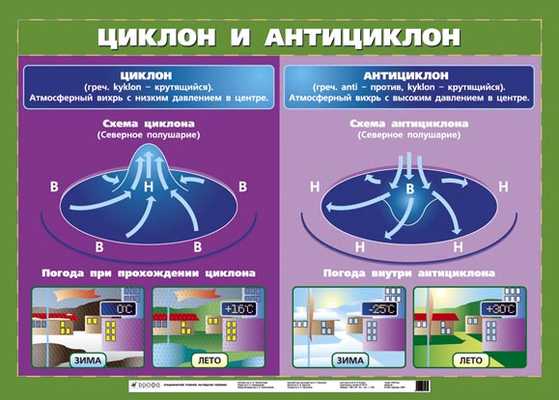 ЦИКЛОНЫ И АНТИЦИКЛОНЫ
ПОГОДА –совокупность процессов, происходящих в атмосфере в данное время на определенной территории
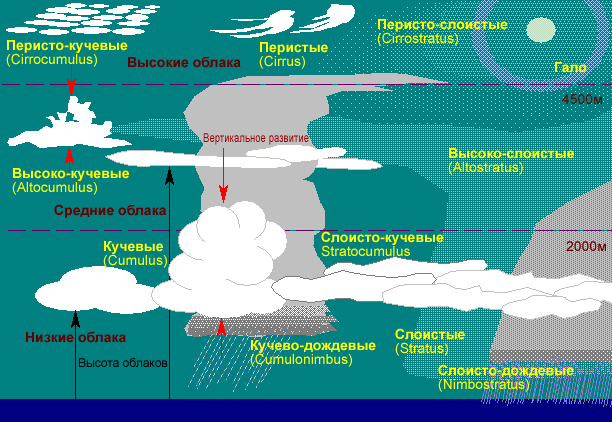 Элементы погоды - t°, влажность, атмосферное давление.
Явления погоды –ветер, облака, атмосферные осадки.
Заполните пропуски (тетрадь, стр. 14)
ветер
Горизонтальное перемещение воздушных масс ______.
Прибор для измерения силы ветра _____________.
С помощью ________ определяют направление ветра.
______ дуют с побережья и озер  и морей и меняют свое направление два раза в сутки.
Дневной ____ имеет направление с _____ на ______.
Сильный, холодный ветер, дующий с низких горных хребтов в сторону относительно теплого моря - _______.
Идентичные по характеру ветры - ____ возле Баку, __________ на Средиземноморском берегу Франции, _________ на берегу Мексиканского залива.
_________ - ветры, имеющие сезонных характер и меняющие направление два раза в год.
 Циклоны, формирующиеся в районе Желтого моря и Филиппинских островов - _______, в Карибском бассейне - _______, на западе Австралии ____________.
Циклоны движутся с ________ на ______.
анемометр
флюгера
Бризы
моря
сушу
бриз
бора
норд
мистраль
нортсер
Муссоны
тайфуны
ураганы
вилли-вилли
востока
запад
КЛИМАТ -
многолетний режим погоды, типичный  для данной местности. 
В отличие от погоды обладает устойчивостью, постоянством.
Ежегодно могут быть отклонения в температуре, количестве и режиме осадков.
КЛИМАТИЧЕСКИЕ ПОЯСА 
Б.Л. Алисов – 13
Самые крупные зональные подразделения земной поверхности, отличающиеся по климатическим условиям
Внутри климатического пояса выделены климатические области с разными типами климатов
КЛИМАТИЧЕСКИЕ ПОЯСА МИРА
Тетрадь, стр. 14
РЕКОРДЫ ЗЕМЛИ
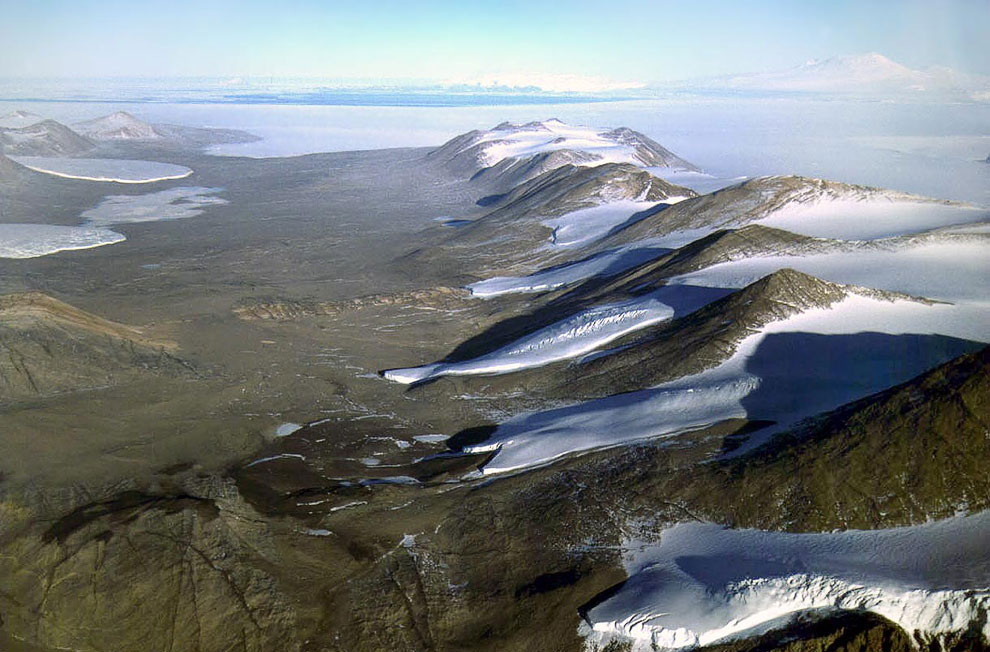 Сухие Долины Мак-Мёрдо, Антарктида - самое сухое место на Земле.
Здесь не было осадков  два миллиона лет.
Причина –   стоковые (кабатические) ветра 
320 км/час
Готовимся к ЕНТ
Как и почему изменяется с высотой температура воздуха, прогревшегося от земной поверхности?
Известно, что основными показателями воздушных масс являются температура, влажность и давление. На сколько типов делятся воздушные массы? Какие это воздушные массы? Охарак­теризуйте их.
Территория этого пояса находится в умеренных широтах с преобладанием западных ветров. Летняя температура выше 0°С, а амплитуды зимних температур больше суточных амплитуд. Зимой осадки выпадают в виде снега. Какому климатическому поясу свойственна такая характеристика?
Как называются климатические пояса, где господствуют сухие и очень холодные воздушные массы?
На вершине холма атмосферное давление 753 мм рт. ст., а у его подножия — 758 мм рт. ст. Найдите высоту холма.
        а) 60 м;                      в) 40 м;                     д) 20 м.
        б) 50 м;                      г) 30 м;
б) 50 м
ГОТОВИМСЯ К ЕНТ
Что такое климат?
Что относится к элементам климата?
Сравните понятия   погода,   климат и найдите между ними сходство и различия.
Почему географическая широта является климатообразующим фактором?
В каких из приведенных условий ветер будет дуть с большей силой и в каком направлении:
   А) давление над сушей -758 мм, давление над морем -760 мм;
   Б) давление над сушей -755 мм, давление над морем -752 мм.
Готовимся к ЕНТ
Дайте определение понятий циклон и антициклон.
Каким будет давление в центре циклона и антициклона?
В циклоне или антициклоне движение воздуха происходит по часовой стрелке?
Что такое ветер? Каковы основные причины его возникновения?
В чем сходство между бризом и муссоном? В чем их различие?
«Климат» в переводе с греческого языка означает «наклон». О каком наклоне идет речь?
В каком направлении дует юго-восточный ветер?
С чем связана сила ветра?
Как называются ветры, дующие днем с моря на сушу, а ночью - с суши на море? Объясните причины такого направления.
Что показывает роза ветров?
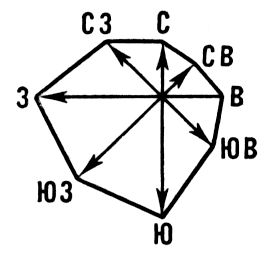 Готовимся к ЕНТ
Как возникает атмосферное давление?
Как изменяется атмосферное давление с высотой?
Что такое нормальное атмосферное давление?
Почему с высотой атмосферное давление понижается?
Что такое воздушные массы? Какими свойствами они характеризуются?
Назовите известные вам типы воздушных масс. Какие  из них оказывают господствующее влияние на климат Евразии?
Как и где формируются атмосферные фронты? Назовите их основные черты.
Охарактеризуйте циклональную и антициклональную погоду и объясните различия между ними.
Какие атмосферные фронты проходят по территории  Евразии?
Готовимся к ЕНТ
1. Наиболее распространенный газ в атмосфере:   N22. Слои атмосферы: тропосфера, стратосфера, мезосфера термосфера
3. На сколько миллиметров уменьшается давление в ртутном стол­бике с высотой на каждые 10,5 м:  1мм.рт.ст
4. Формирование постоянных ветров связано:  с поясами давления
5. Климат это  -         многолетний режим погоды данной местности6. Для умеренно-морского климата характерно: лето прохладное, зимой 0°С.
7. Слой атмосферы, в котором сосредоточена влага:  тропосфера
8. Атмосферная влага в виде капель воды, близко расположенная к земной поверхности:          туман
9. Время суток с наименьшей температурой воздуха:  перед восходом
10. Причина повышения температуры в стратосфере: озон
11. Система воздушных потоков на поверхности Земли:  ВМ
12. Доля основных газов (N2, O2, CO2) в атмо­сфере:  99%
13. На высоте 50—55 км расположена:    мезосфера
14. Прибор для измерения относительной влажности:  гигрометр
18. Прибор для измерения атмосферного давления:   барометр
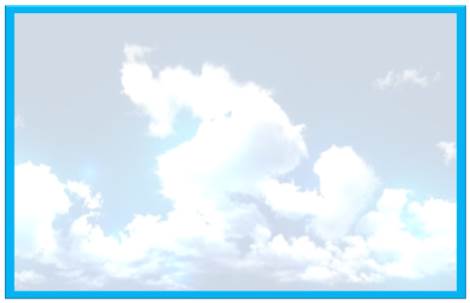 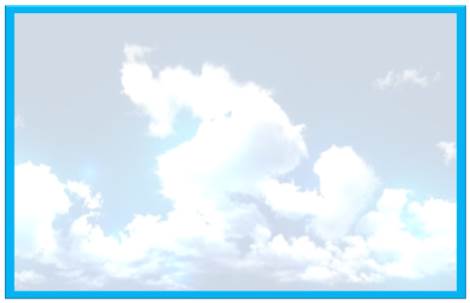 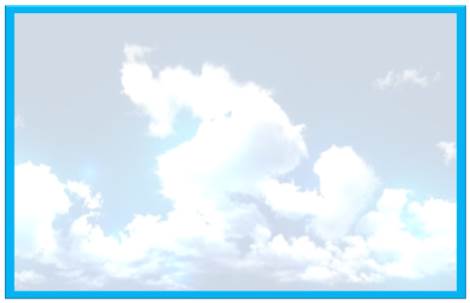 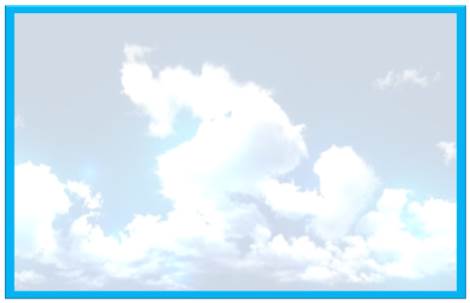 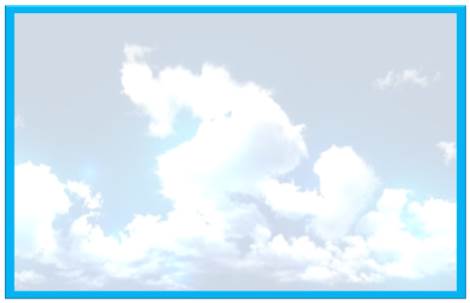 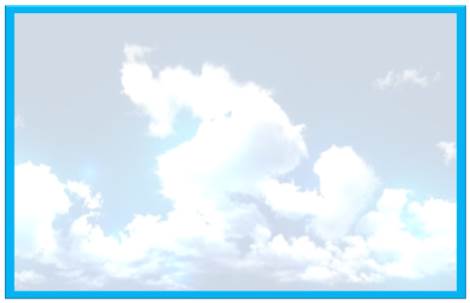 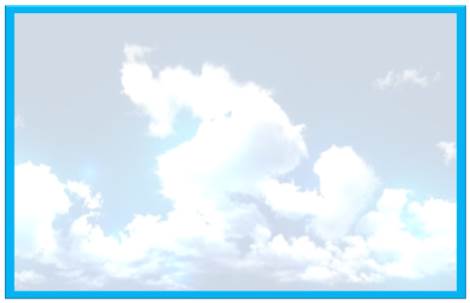 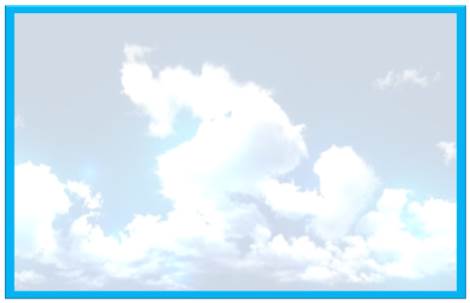 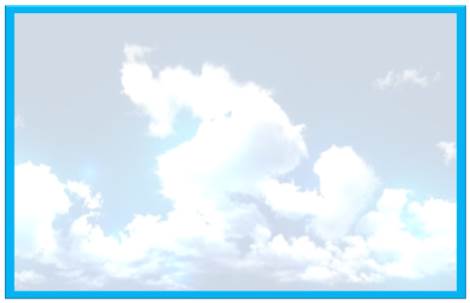 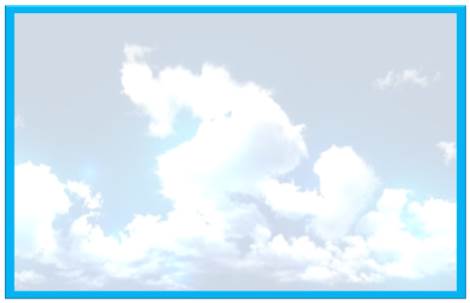 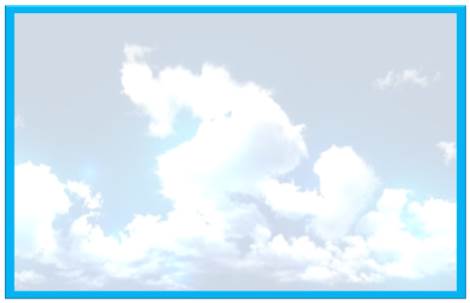 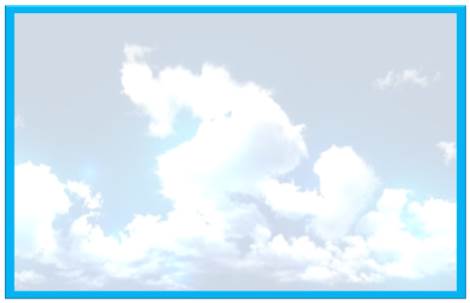 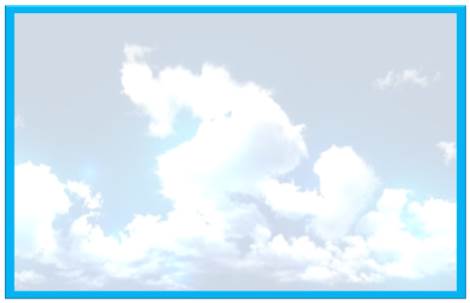 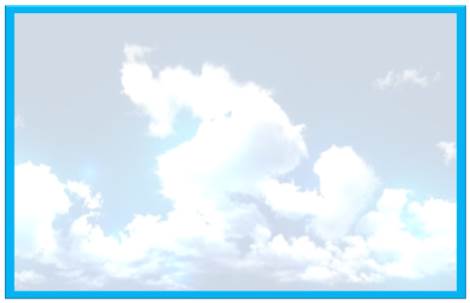 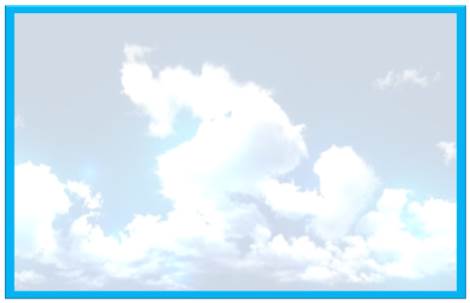 ГЕОГРАФИЧЕСКИЙ ДИКТАНТ
Закончите предложения.
Воздушная оболочка, окружающая Землю, называется    атмосфера
Нижний слой атмосферы  -  тропосфера
Ветер, меняющий свое направление два раза в сутки, называется   бриз
Прибор, измеряющий атмосферное давление  - барометр
Прибор, определяющий направление ветра   флюгер 
Ветры, меняющие свое направление два раза в год -  муссоны
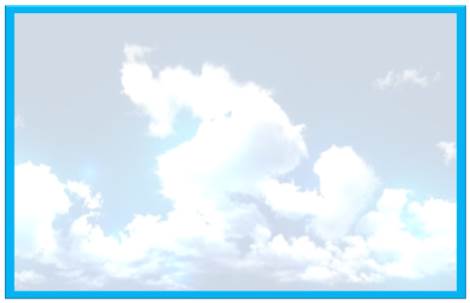 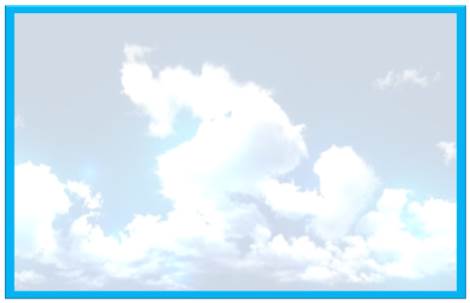 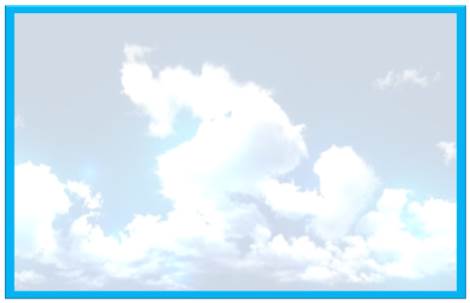 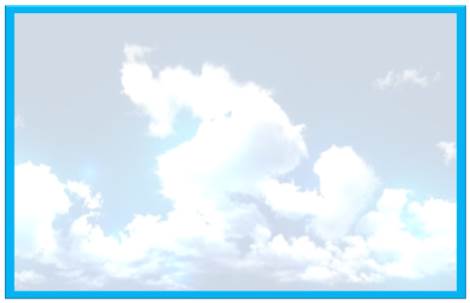 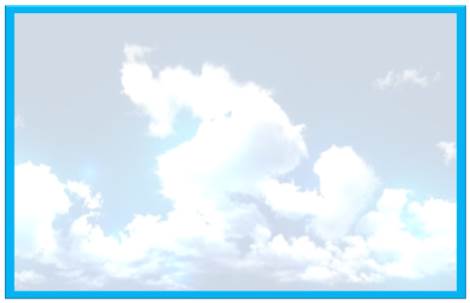 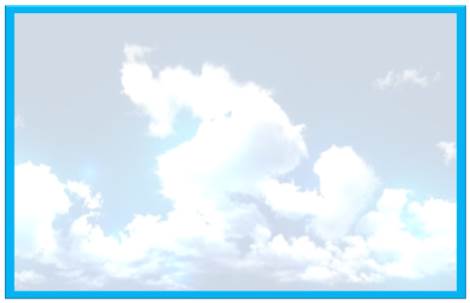 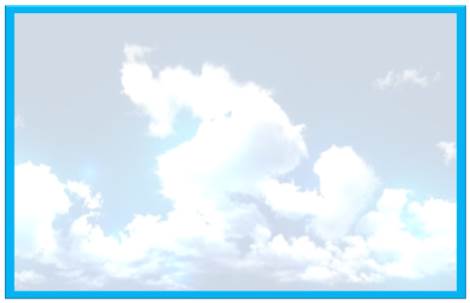 1-Е, 2-А, 3-Ж, 4-Б, 5-З, 6-В,7-И, 8-Л, 9-Д, 10-Г, 11-К
НАЙДИТЕ СООТВЕТСТВИЕ
ЗАДАНИЕ
Заполните пробелы в тексте, используя следующие понятия: сухой, побережья, влажный, бриз, предгорья, пассат, горно-долинный, циркуляция, западные, устойчивые, ветры.
К местным ветрам относят _________, что в переводе с французского «лёгкий ветерок», _________________, в том числе фён и бора. 
К сезонным – муссон (летом - ________, зимой - _________). 
К постоянным - ___________, ветры полярных и __________ ветры умеренных  широт.
Бризы характерны для ____________, горно-долинные – для ________________ и горных долин. 
Постоянные ветры дуют там, где существуют ________________ области высокого и низкого давления. 
Все ____________  и воздушные потоки на Земле носят название общей _________________  атмосферы
бриз
горно-долинный
влажный
сухой
пассаты
западные
побережья
предгорий
устойчивые
ветры
циркуляция
СТИХИЙНОЕ БЕДСТВИЕ В КРАСНОДАРСКОМ КРАЕ
Как вы думаете, что произошло в Краснодарском крае?
Смерч, торнадо, ураган… Что вы знаете о них?
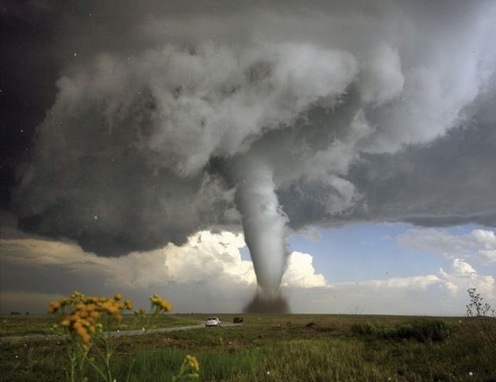 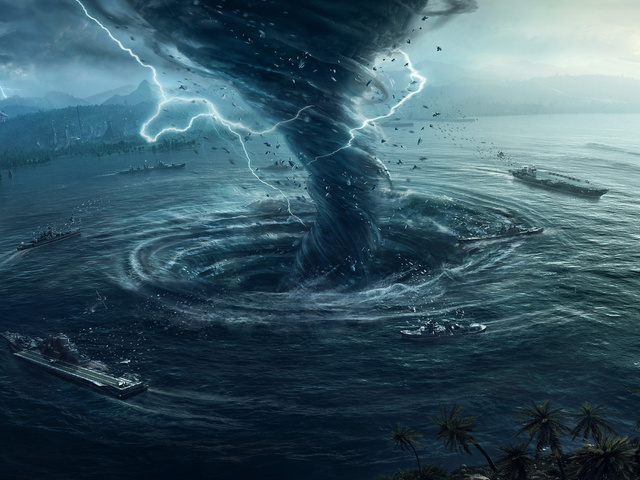 Это сильный вращающийся вихрь с размерами менее 50 км по горизонтали и 10  км по вертикали , обладающий ураганными скоростями ветра более 33 м/с.
Образуются на тропосферных фронтах (до 10 км высоты) в границах раздела, которые отделяют воздушные массы с различными скоростями ветра, температурой и влажностью.
На дом:  §8-10
Парниковый эффект
ИНТЕРНЕТ- ИСТОЧНИКИ
http://walls.com.ua/large/201312/61995.jpg Небо
http://meteoweb.ru/img/phenom/phen058-1.jpg Атмосфера Земли
http://www.drofa.ru/files/presentations/visual/Contents/Fizika/01_Fizika_7-9/Pictures/2044853.221.jpg  Строение атмосферы
http://unesco.mitht.rssi.ru/drofa/pic/1-1-m.jpg  Циклон и антициклон
http://www.help-rus-student.ru/pictures/67/282_1.jpg  Роза ветров
http://fs1.uclg.ru/images/534fec172f005458.jpg  Общая циркуляция атмосферы и господствующие ветры
http://bgconv.com/pars_docs/refs/143/142254/142254_html_276fc699.gif Зимний и летний  муссон
http://moyaosvita.com.ua/wp-content/uploads/2013/10/kl-poyasa.jpg Климатические пояса мира
http://bookz.ru/authors/aleksandr-gorkin/enciklop_015/a047.jpg Теплый и холодный фронт
http://www.amariner.net/Assets/images/clip_image001_0007.gif  Виды облаков
http://sci-nature.ru/wp-content/uploads/2014/02/Capture.png  Парниковый эффект
http://img12.nnm.me/2/9/b/3/a/fa432756367b67b5b5ff51e9761.jpg Циклон в Краснодарском крае
http://mydim.ua/pub/images/c8710cad06e21a40.jpg Торнадо на суше 
http://www.kartinkijane.ru/pic/201412/640x480/kartinkijane.ru-76381.jpg  Торнадо в океане
http://loveopium.ru/priroda/samoe-suxoe-mesto-na-zemle.html Антарктида, Сухая долина Тейлора